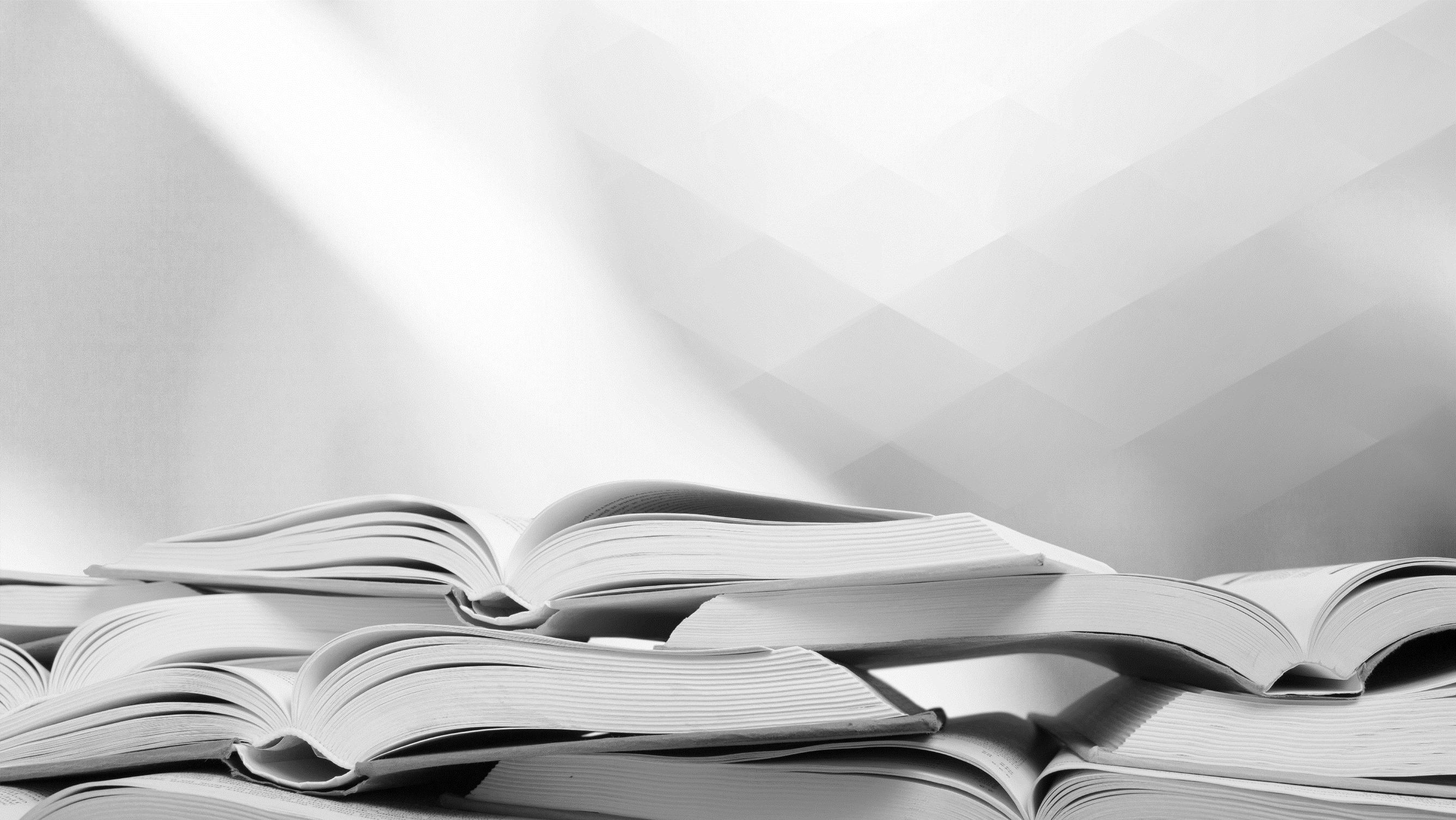 НОВИНКИ ДЕКАБРЯ 2021АТЛАСЫ И КОНТУРНЫЕ КАРТЫ
ЛИНИЯ УМК «Всеобщая история. Вигасин А.А. (5-9)»
Атласы и контурные карты
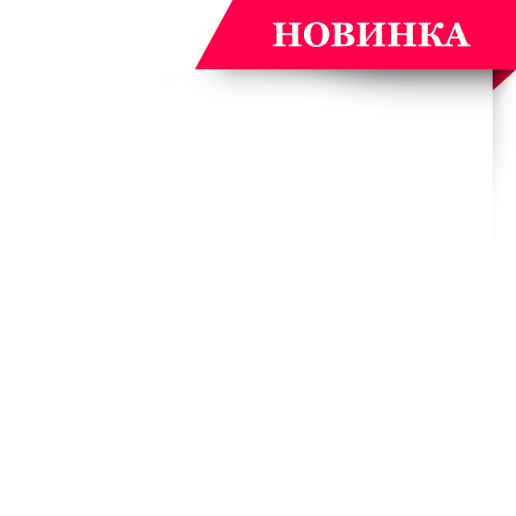 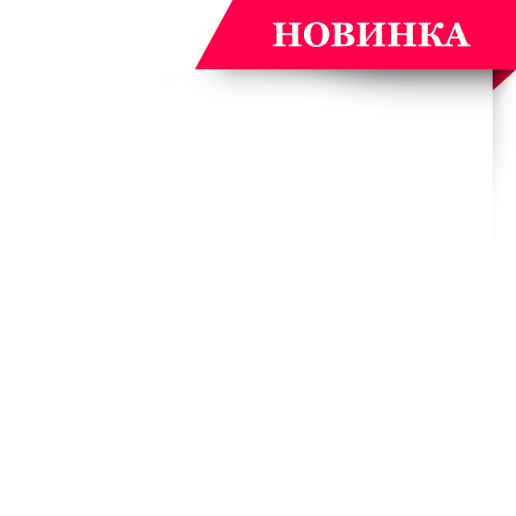 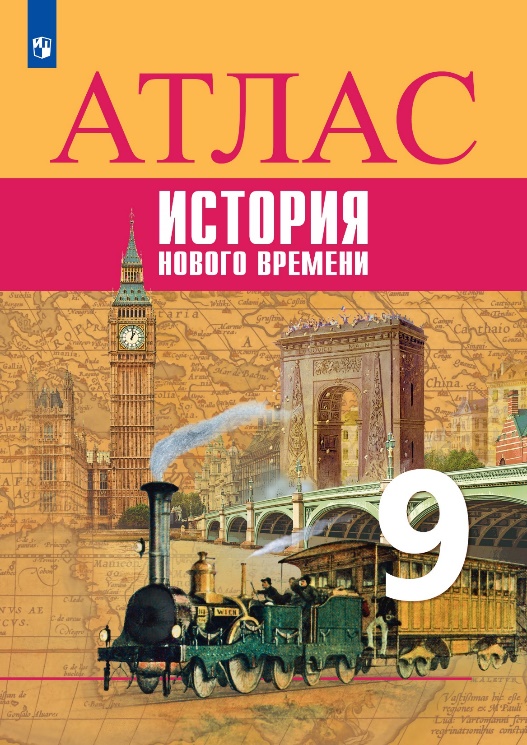 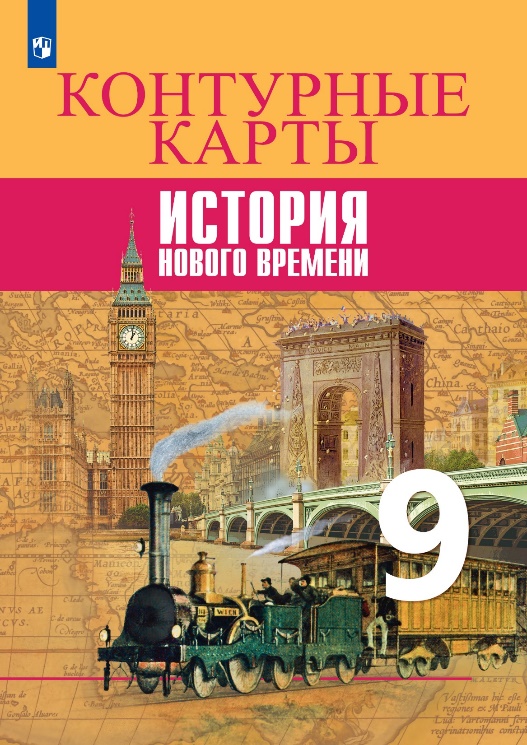 СОВРЕМЕННЫЕ УЧЕБНЫЕ ИЛЛЮСТРИРОВАННЫЕ КАРТОГРАФИЧЕСКИЕ ИЗДАНИЯ
Всеобщая история. История Нового времени. Атлас. 9 классАвтор-сост. Лазарева А. В.
История. Новое время. Контурные карты. 9 класс
Тороп В. В.
Код:  15-1157-01
Параметры: 60*90/8, 4 краски, 24 стр., илл.
Код:  15-1158-01
Параметры: 60*90/8, 4 краски, 24 стр., илл.
ЛИНИЯ УМК «Всеобщая история. Вигасин А.А. (5-9)»
Атласы и контурные карты
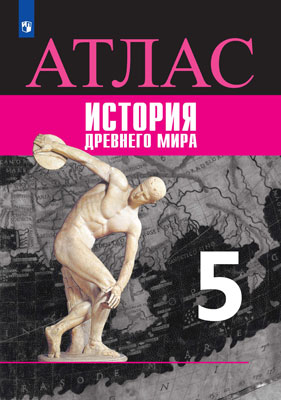 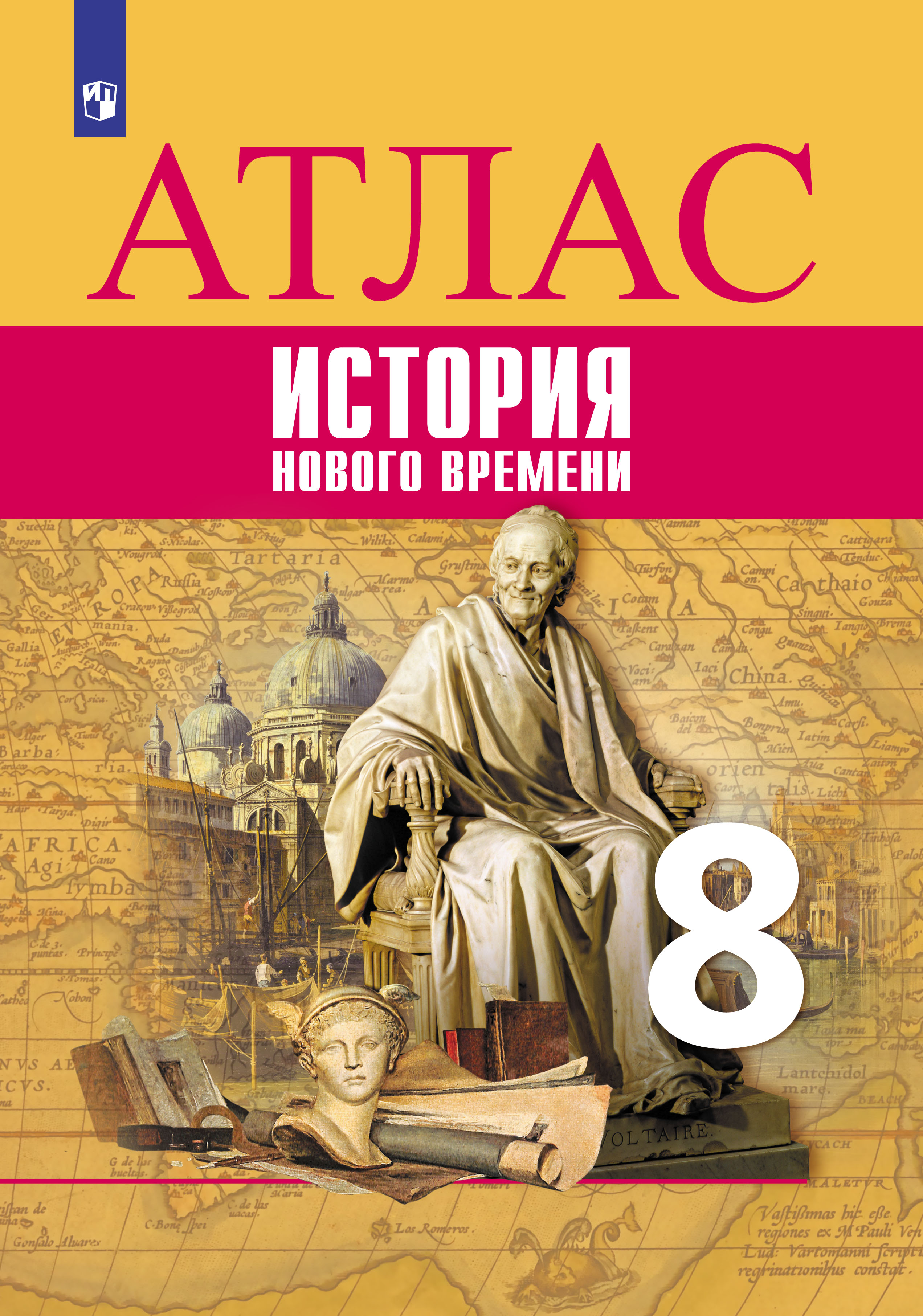 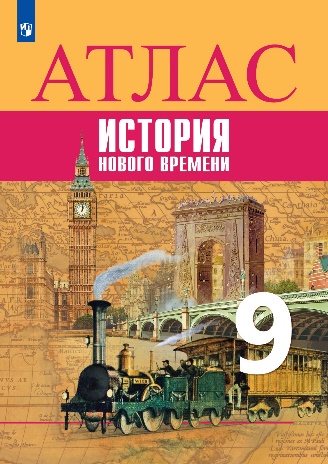 Тематический разворот атласа:
Содержит комплекс взаимосвязанных информационно-методических материалов: основные и дополнительные карты, объёмные схемы, иллюстрации и др. 
Содержит важную и интересную информацию, которая непосредственно связана с картами и схемами.
Органично дополняет материал учебника.
Помогает учителю в объяснении исторических событий, а ученику — глубже и полнее усвоить материал. 
Атлас подходит к любому из учебников по всеобщей истории.
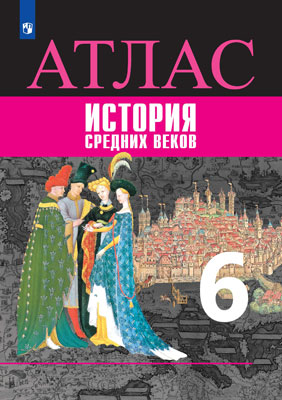 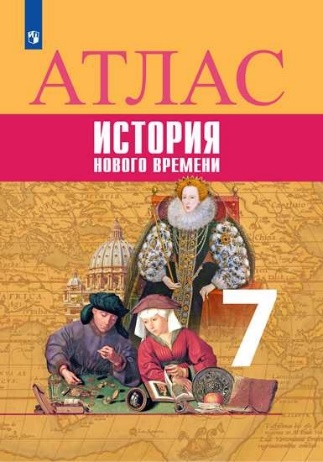 Цветные контурные карты выполнены в технике объёмного изображения рельефа. 
Система заданий разных типов и уровней сложности ориентирована на: 
закрепление основных исторических знаний; 
формирование базовых навыков;
развитие аналитических и творческих способностей школьников.
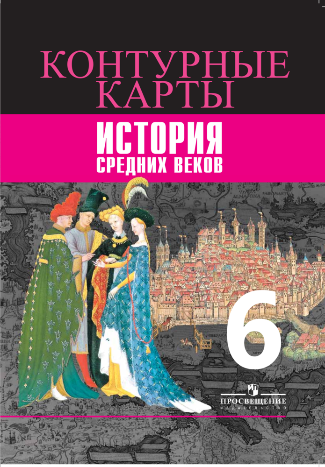 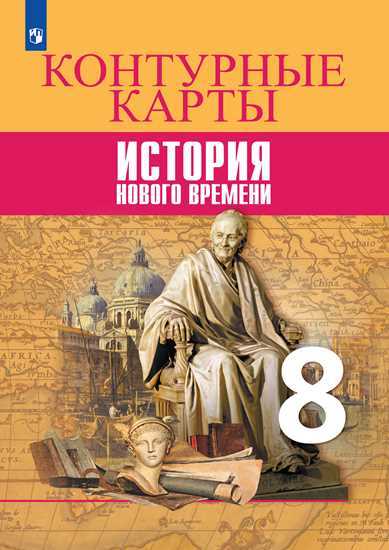 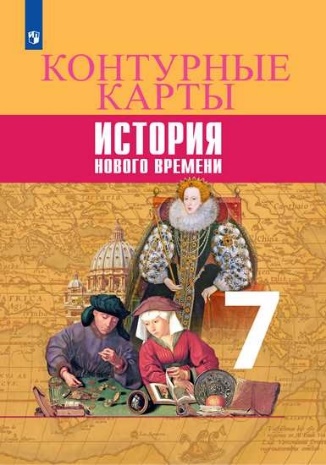 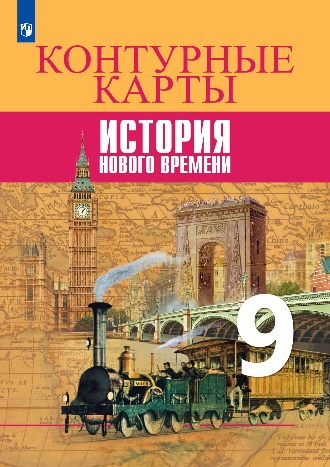 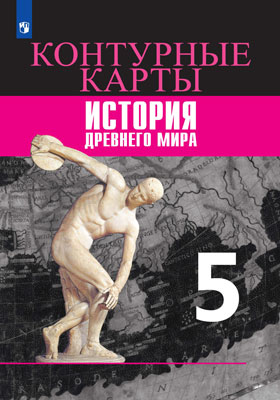 ЛИНИЯ УМК «Всеобщая история. Вигасин А.А. (5-9)»
Атласы
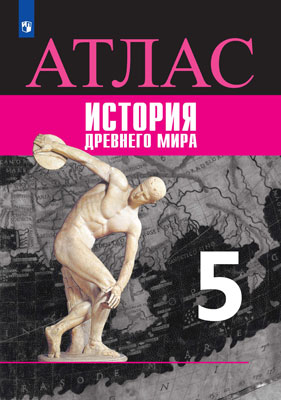 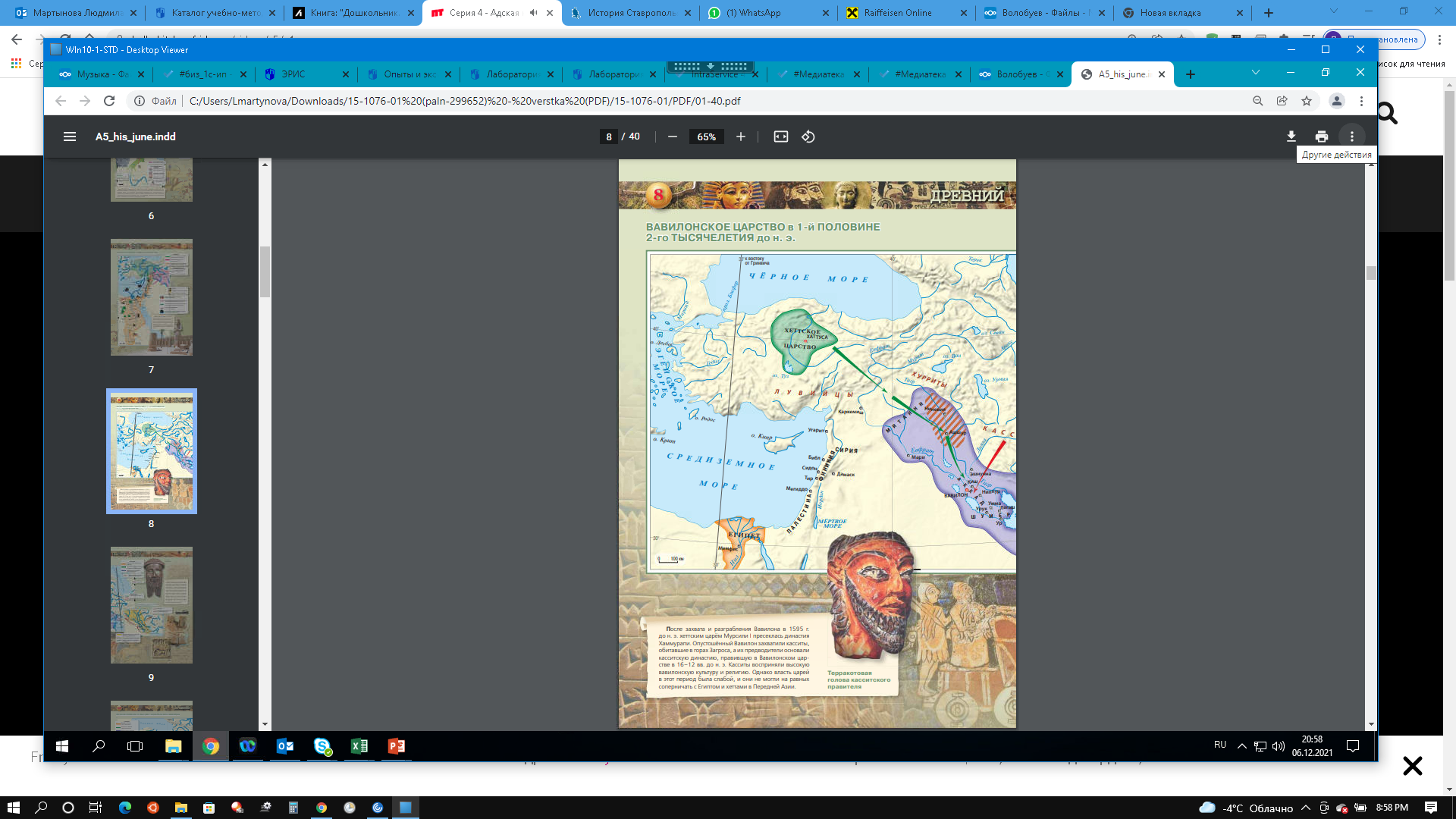 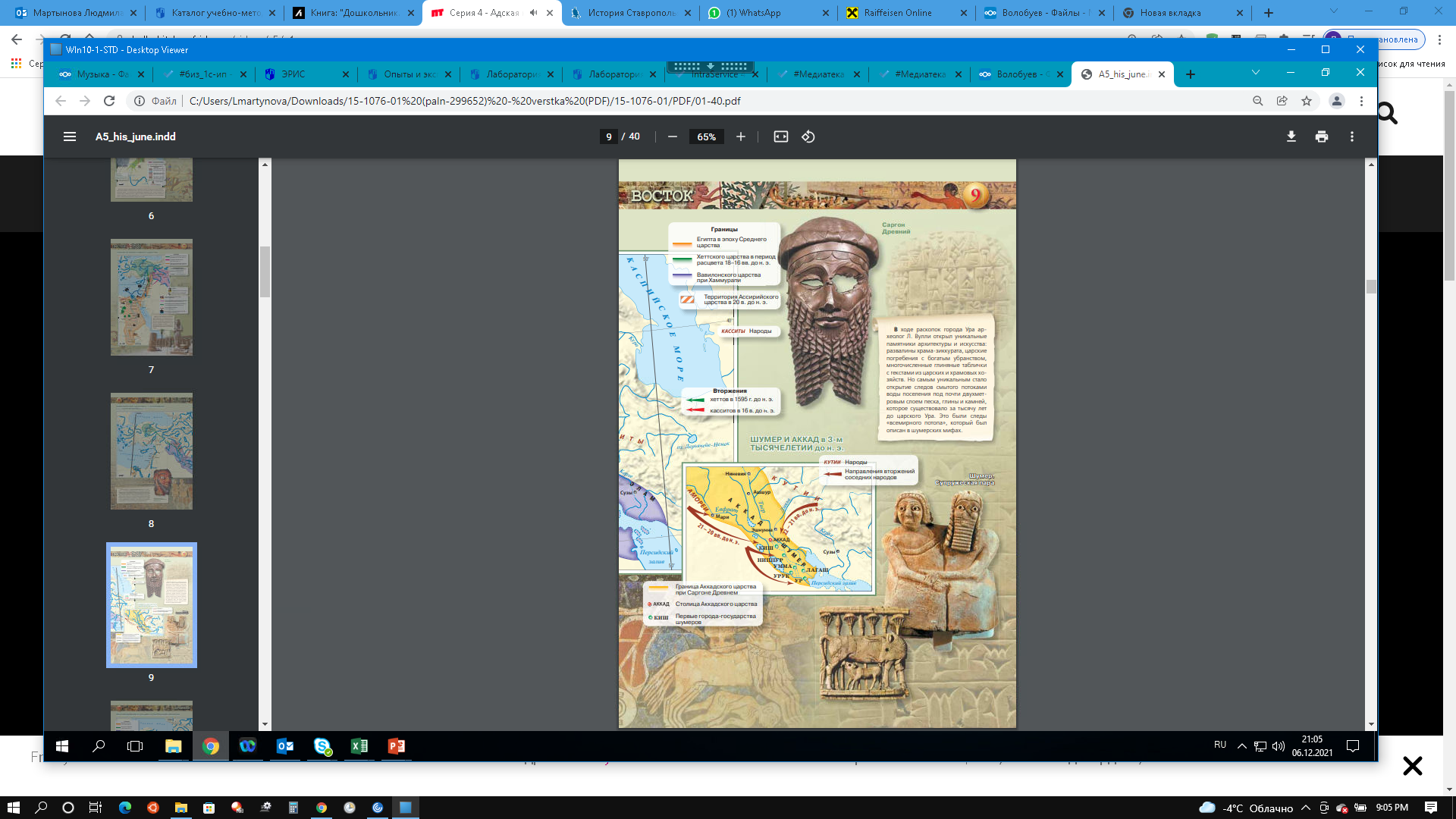 ЛИНИЯ УМК «Всеобщая история. Вигасин А.А. (5-9)»
Атласы
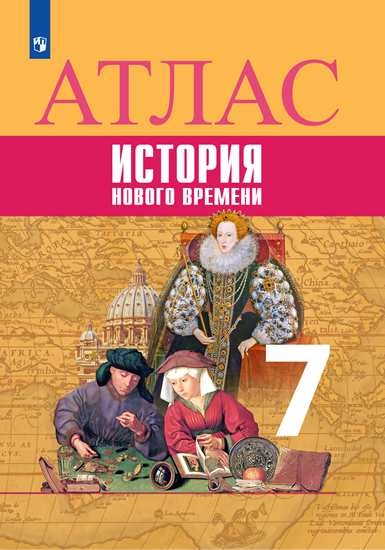 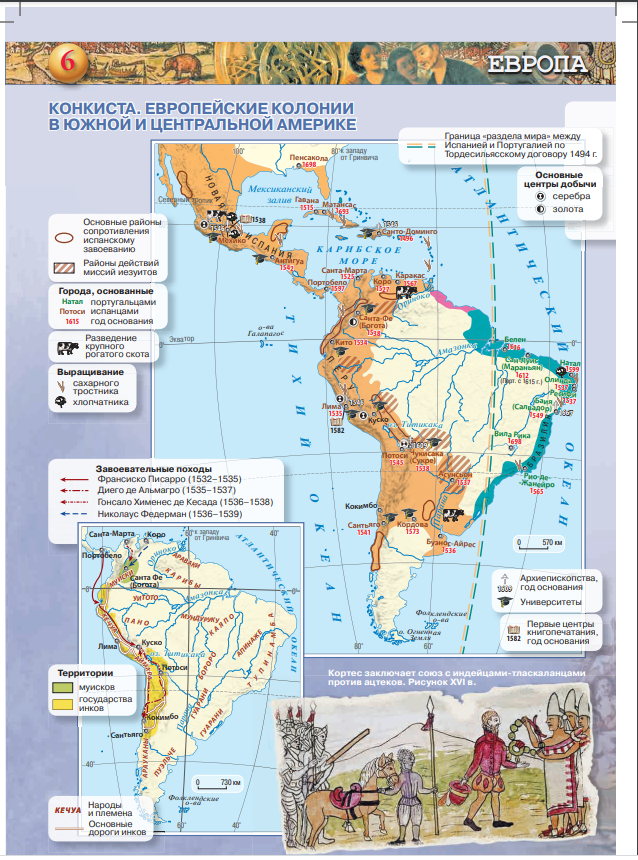 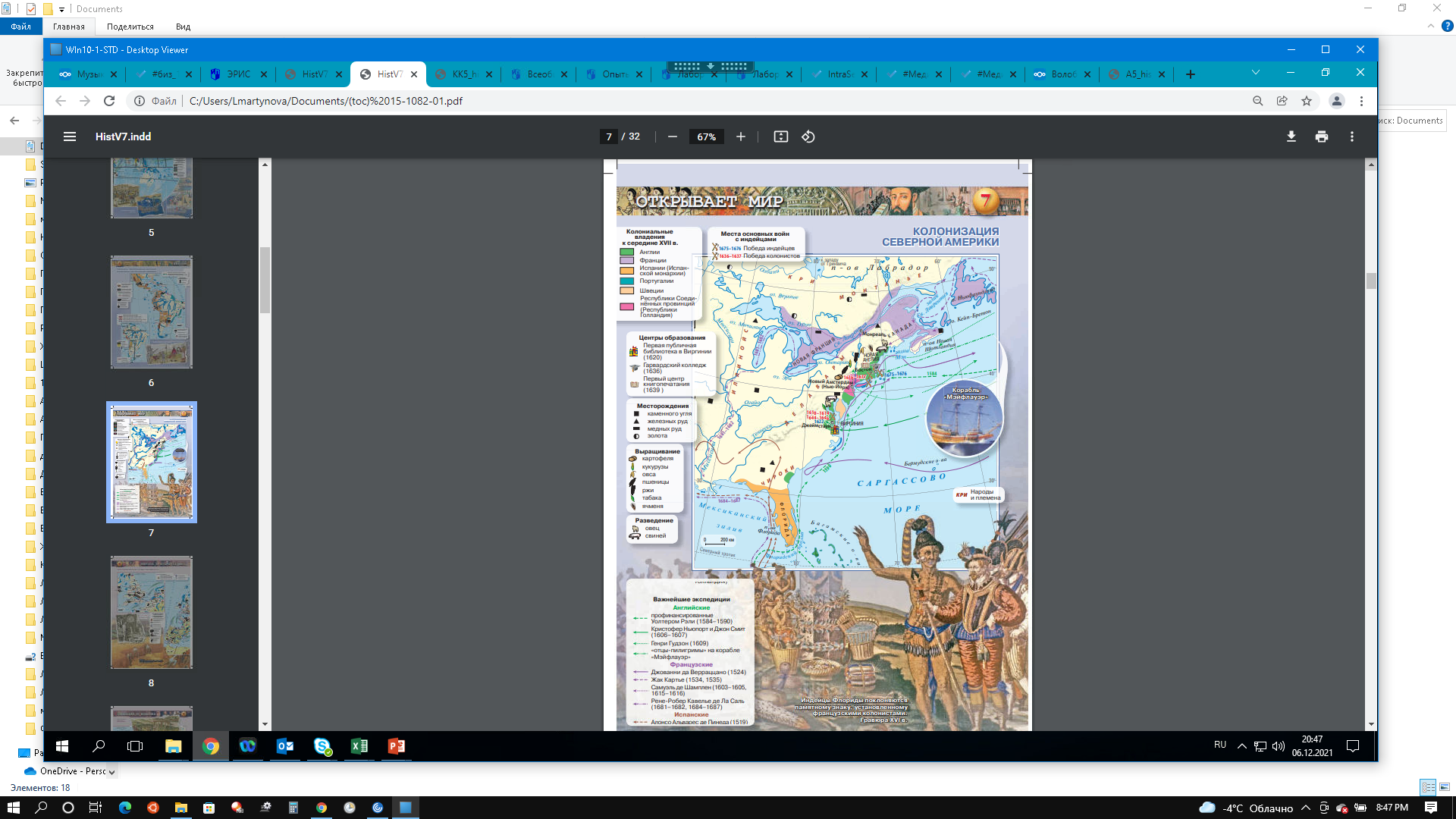 ЛИНИЯ УМК «Всеобщая история. Вигасин А.А. (5-9)»
Контурные карты
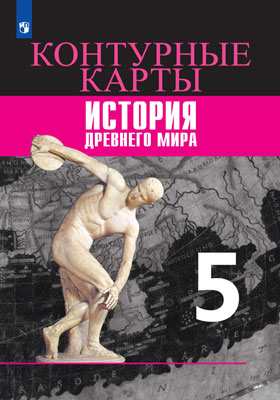 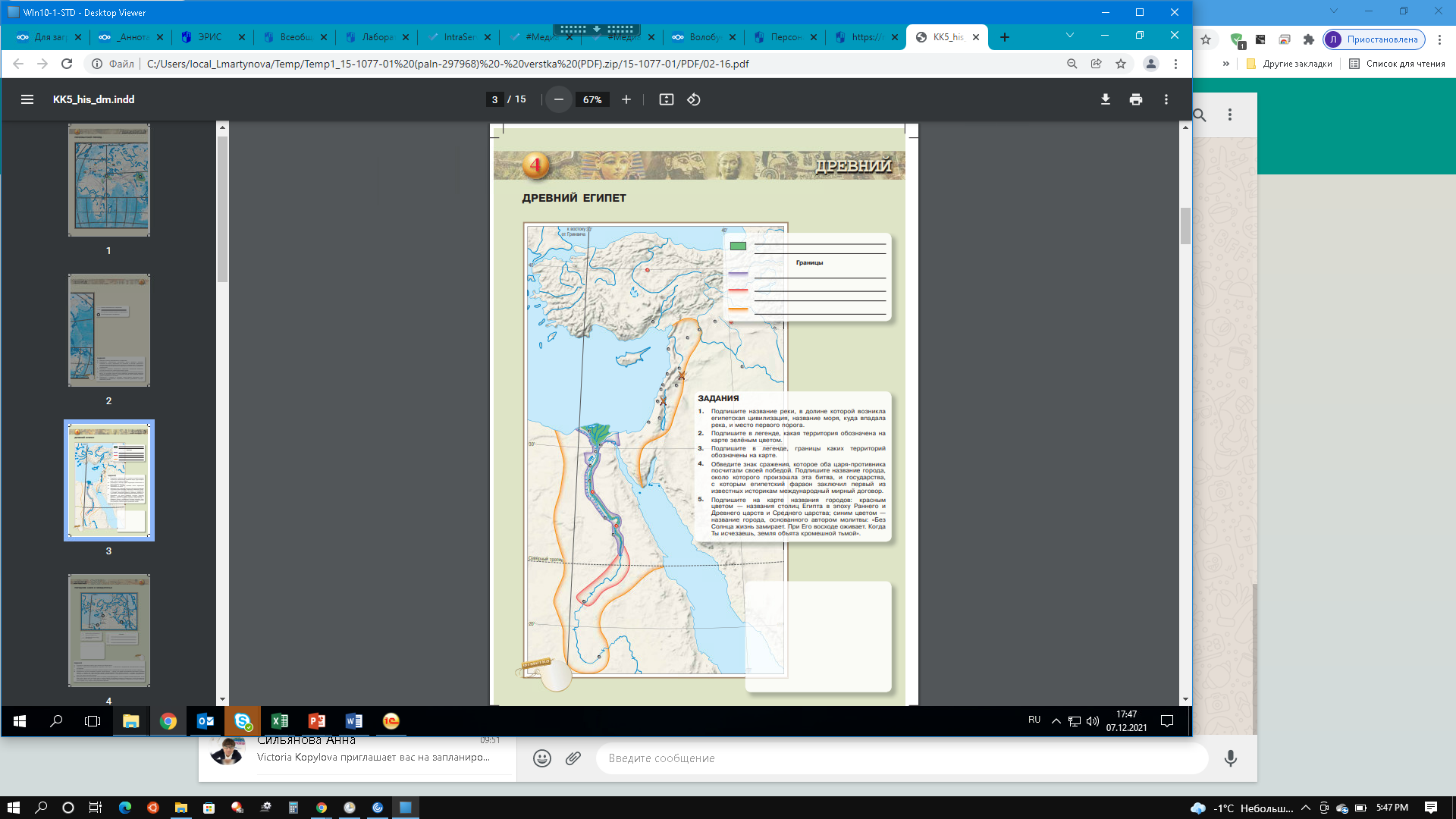 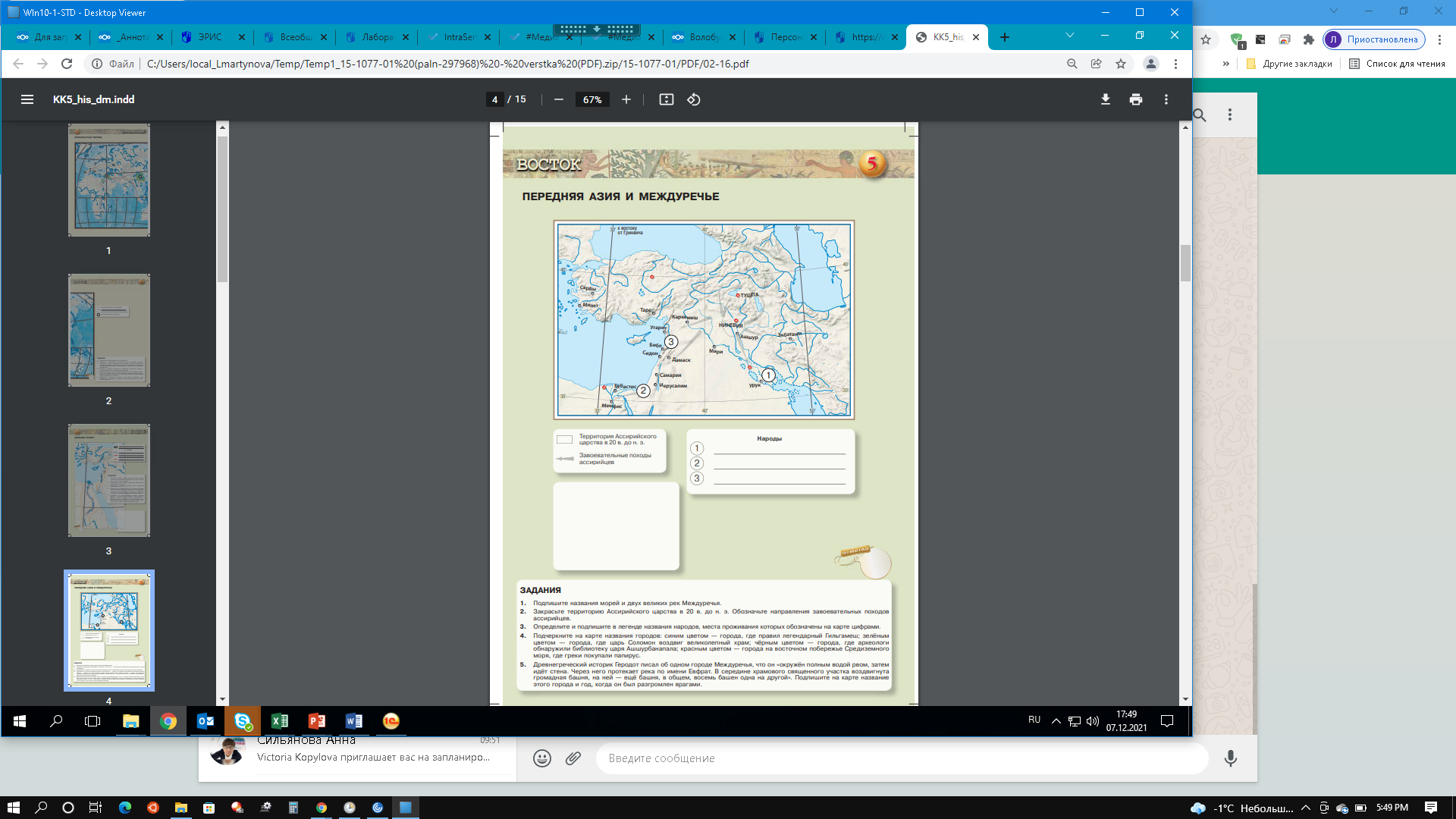